The Ed Roberts Campus
Berkeley, CA
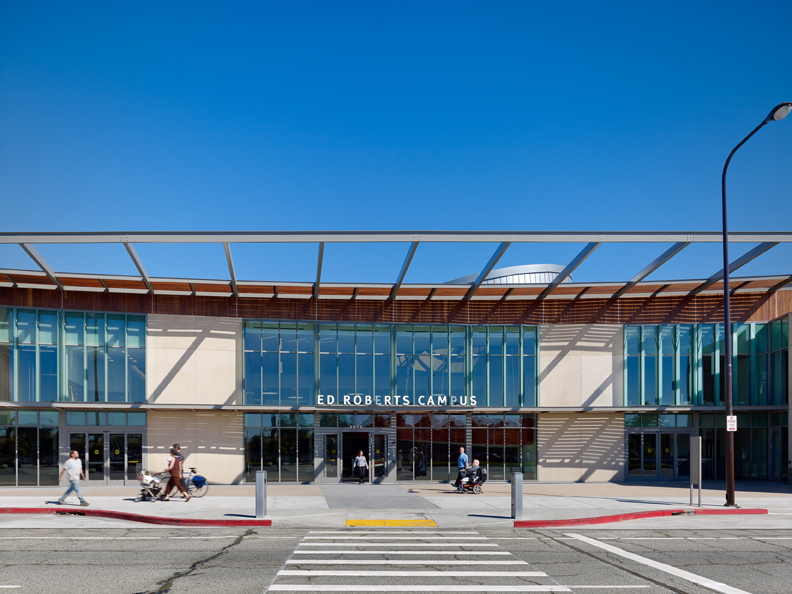 Introduction

Existing Systems

Mechanical Depth

Structural Breadth

Conclusion
Anderson Clemenceau
Mechanical Option

Penn State A.E. Senior Thesis
April 14, 2015
Leddy Maytum Stacy Architects,  Photo by Tim Griffith
The Ed Roberts Campus
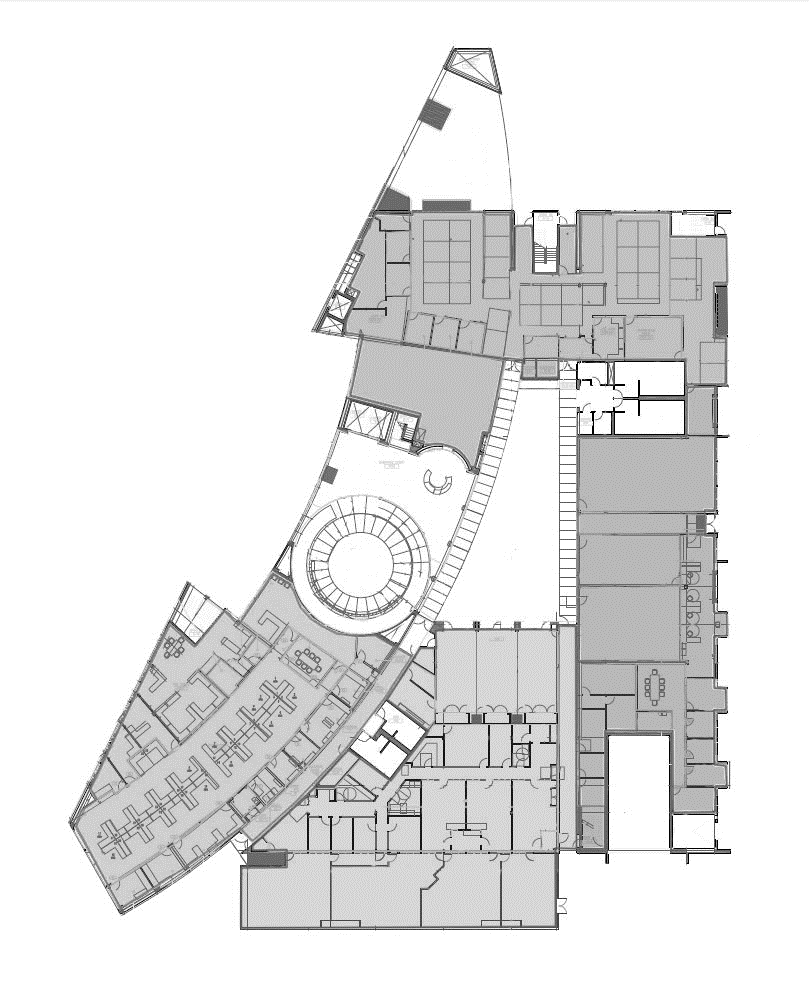 Introduction

Existing Systems

Mechanical Depth

Structural Breadth

Conclusion
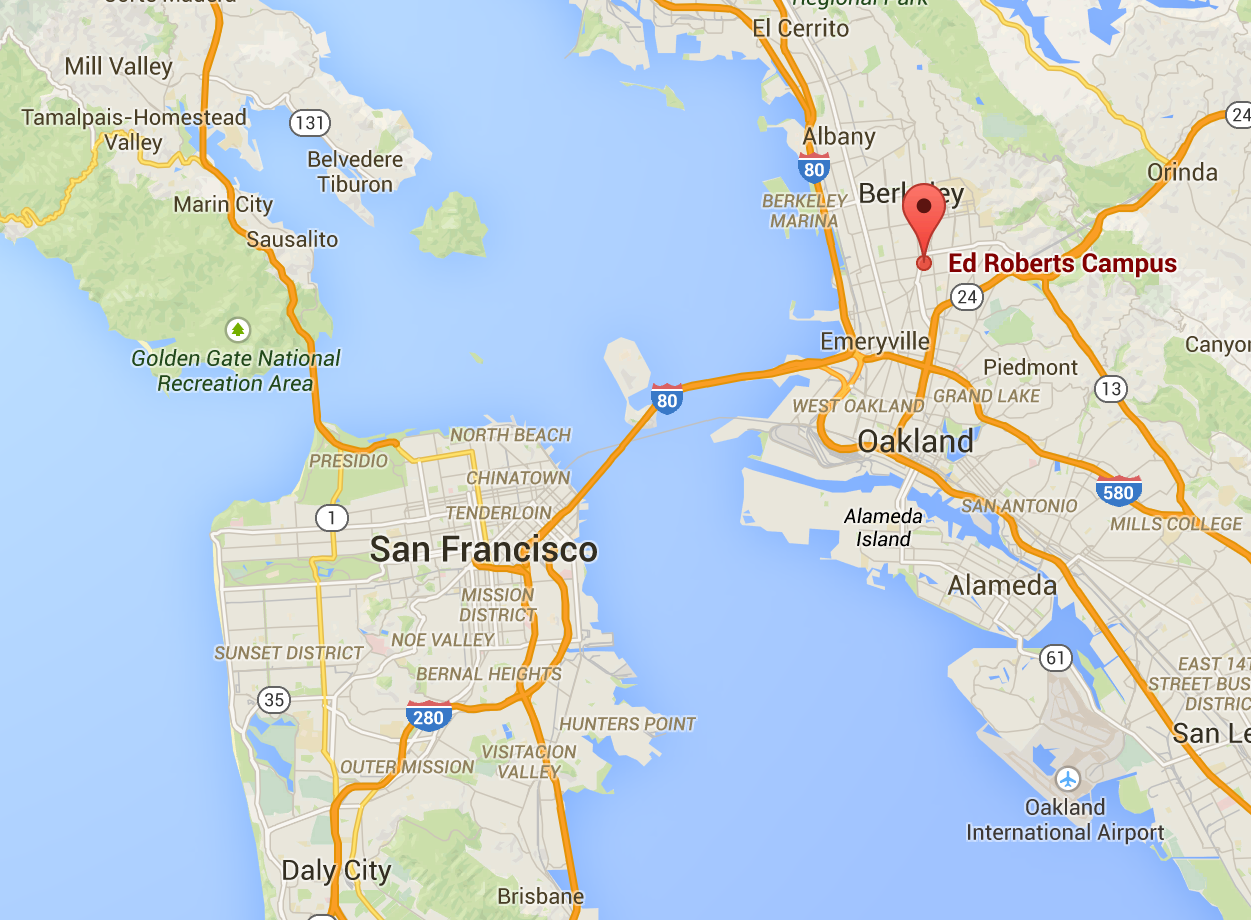 ASHRAE Climate Zone 3C

99.6% Heating DB:  37°F


0.4% Cooling DB:  81.8°F
                MCWB:  65°F
Google Maps
Anderson Clemenceau – Mechanical Option
Senior Thesis 2015
Leddy Maytum Stacy Architects
The Ed Roberts Campus
Introduction

Existing Systems

Mechanical Depth

Structural Breadth

Conclusion
Existing Systems
Equipment
Cooling and Heating
100% OA System
Radiant Floor

Energy Use
Anderson Clemenceau – Mechanical Option
Senior Thesis 2015
The Ed Roberts Campus
Water Source Heat Pump System With 100% Outdoor Air

2 Gas-fired Boilers Provide Hot Water
900 MBH (Each) 
98% Efficiency

2 Cooling Towers Provide Chilled Water
100 Ton Capacity (Each)
Introduction

Existing Systems

Mechanical Depth

Structural Breadth

Conclusion
Existing Systems
Equipment
Cooling and Heating
100% OA System
Radiant Floor

Energy Use
Anderson Clemenceau – Mechanical Option
Senior Thesis 2015
The Ed Roberts Campus
Water Source Heat Pump System With 100% Outdoor Air

2 Gas-fired Boilers Provide Hot Water
900 MBH (Each) 
98% Efficiency

2 Cooling Towers Provide Chilled Water
100 Ton Capacity (Each)
5 Air Handling Units
3 Constant Air Volume Units
2 Variable Air Volume Units

Paired with Exhaust Fans


Water Source Heat Pumps
Total of 63 Units

Range of Capacity: 0.75 – 3.25 tons
COP: 4.1 – 4.4
EER: 13.7 - 16.0
Introduction

Existing Systems

Mechanical Depth

Structural Breadth

Conclusion
Existing Systems
Equipment
Cooling and Heating
100% OA System
Radiant Floor

Energy Use
Anderson Clemenceau – Mechanical Option
Senior Thesis 2015
The Ed Roberts Campus
Water Source Heat Pump System With 100% Outdoor Air

2 Gas-fired Boilers Provide Hot Water
900 MBH (Each) 
98% Efficiency

2 Cooling Towers Provide Chilled Water
100 Ton Capacity (Each)
5 Air Handling Units
3 Constant Air Volume Units
2 Variable Air Volume Units

Paired with Exhaust Fans


Water Source Heat Pumps
Total of 63 Units

Range of Capacity: 0.75 – 3.25 tons
COP: 4.1 – 4.4
EER: 13.7 - 16.0
Radiant Floor
Introduction

Existing Systems

Mechanical Depth

Structural Breadth

Conclusion
Existing Systems
Equipment
Cooling and Heating
100% OA System
Radiant Floor

Energy Use
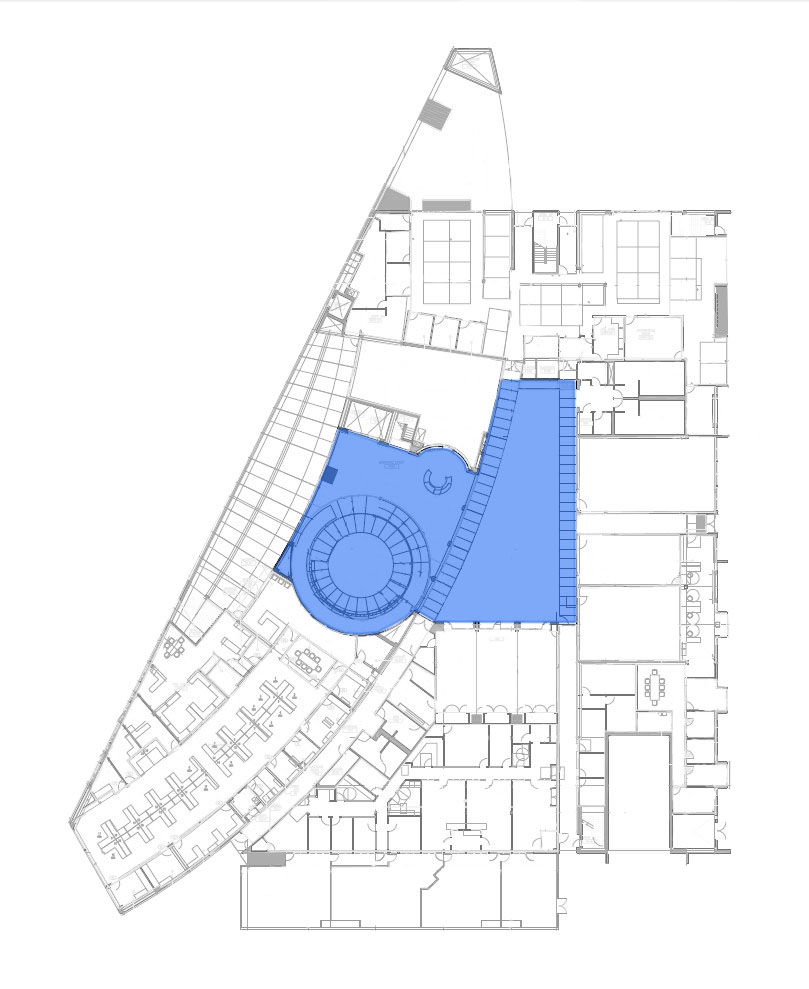 Leddy Maytum Stacy Architects
Anderson Clemenceau – Mechanical Option
Senior Thesis 2015
The Ed Roberts Campus
Water Source Heat Pump System With 100% Outdoor Air

2 Gas-fired Boilers Provide Hot Water
900 MBH (Each) 
98% Efficiency

2 Cooling Towers Provide Chilled Water
100 Ton Capacity (Each)
5 Air Handling Units
3 Constant Air Volume Units
2 Variable Air Volume Units

Paired with Exhaust Fans


Water Source Heat Pumps
Total of 63 Units

Range of Capacity: 0.75 – 3.25 tons
COP: 4.1 – 4.4
EER: 13.7 - 16.0
Radiant Floor

Heating and Cooling Capacity
Serves Lobby and Courtyard Areas – 7,150 sq. ft.
Introduction

Existing Systems

Mechanical Depth

Structural Breadth

Conclusion
Existing Systems
Equipment
Cooling and Heating
100% OA System
Radiant Floor

Energy Use
Anderson Clemenceau – Mechanical Option
Senior Thesis 2015
The Ed Roberts Campus
Trace 700 Model vs. Real Building









Energy Use
~30% Less Electricity Use
~30% More Gas Use
Introduction

Existing Systems

Mechanical Depth

Structural Breadth

Conclusion
Existing Systems
Equipment
Cooling and Heating
100% OA System
Radiant Floor

Energy Use
Anderson Clemenceau – Mechanical Option
Senior Thesis 2015
The Ed Roberts Campus
Trace 700 Model vs. Real Building









Energy Use
~30% Less Electricity Use
~30% More Gas Use
Introduction

Existing Systems

Mechanical Depth

Structural Breadth

Conclusion
Existing Systems
Equipment
Cooling and Heating
100% OA System
Radiant Floor

Energy Use
Anderson Clemenceau – Mechanical Option
Senior Thesis 2015
The Ed Roberts Campus
Trace 700 Model vs. Real Building









Energy Use
~30% Less Electricity Use
~30% More Gas Use
Introduction

Existing Systems

Mechanical Depth

Structural Breadth

Conclusion
Existing Systems
Equipment
Cooling and Heating
100% OA System
Radiant Floor

Energy Use
Anderson Clemenceau – Mechanical Option
Senior Thesis 2015
The Ed Roberts Campus
Introduction

Existing Systems

Mechanical Depth

Structural Breadth

Conclusion
Mechanical Depth
Variable Refrigerant Flow System
Equipment
Unit Sizing
Energy Use

Solar Thermal
Radiant Floor and DHW
System Sizing
Energy Use
Anderson Clemenceau – Mechanical Option
Senior Thesis 2015
The Ed Roberts Campus
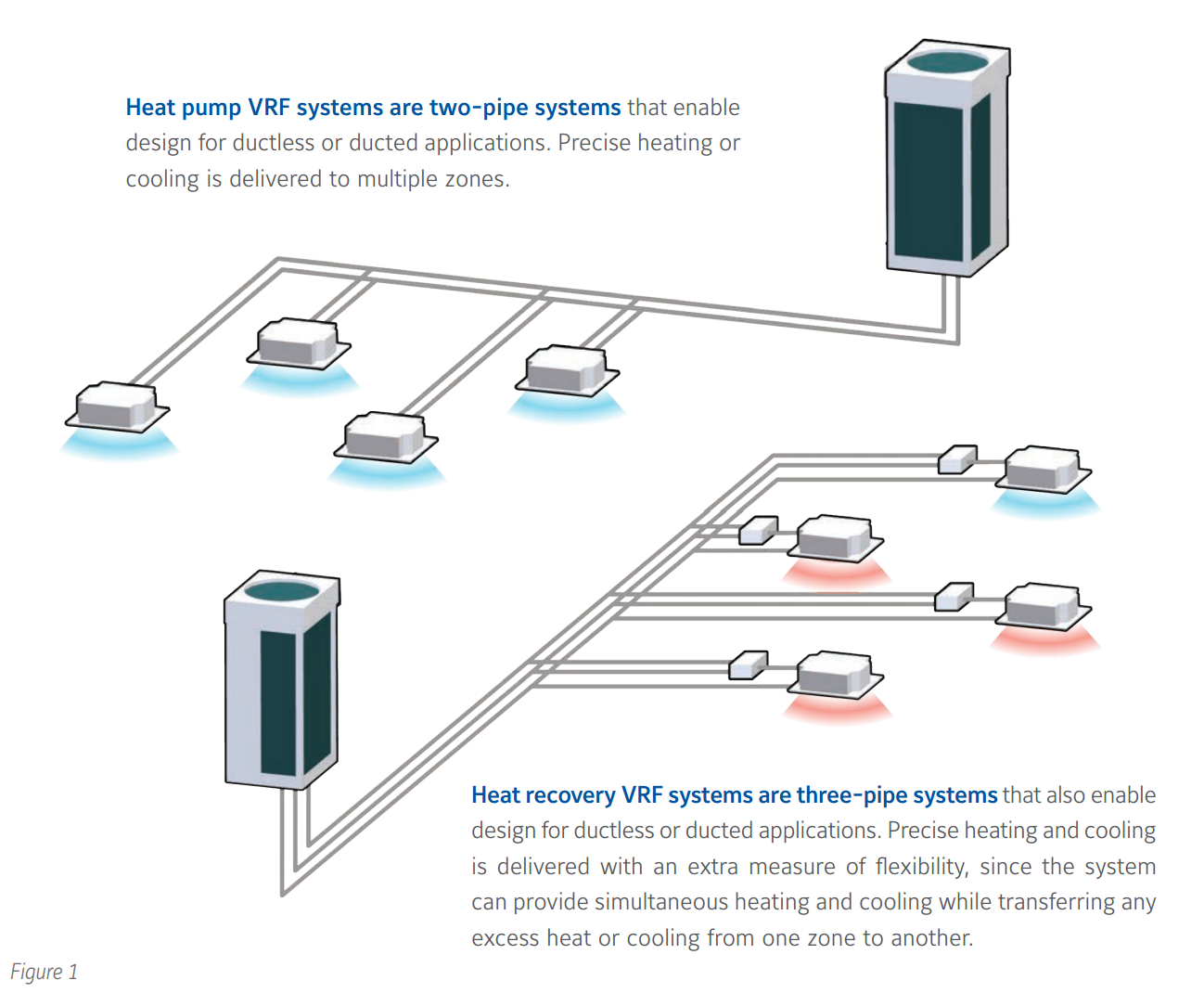 Ceiling-Mounted, Ducted Indoor Units
6,000-48,000 Btu/h Capacities
.32 in wg Static Pressure
c
Introduction

Existing Systems

Mechanical Depth

Structural Breadth

Conclusion
VRF Heat Recovery System
Air-cooled Condenser (Outdoor) Unit 
Variable-Speed Scroll Compressor

Simultaneous Cooling And Heating 
Heat Recovery Between Indoor Units
Mechanical Depth
Variable Refrigerant Flow System
Equipment
Unit Sizing
Energy Use

Solar Thermal
Radiant Floor and DHW
System Sizing
Energy Use
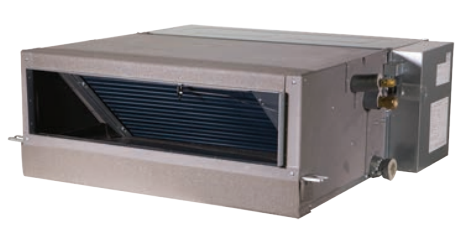 c
Johnson Controls
c
Anderson Clemenceau – Mechanical Option
Senior Thesis 2015
Johnson Controls
The Ed Roberts Campus
VRF Mechanical Zoning Plan
Introduction

Existing Systems

Mechanical Depth

Structural Breadth

Conclusion
Mechanical Depth
Variable Refrigerant Flow System
Equipment
Unit Sizing
Energy Use

Solar Thermal
Radiant Floor and DHW
System Sizing
Energy Use
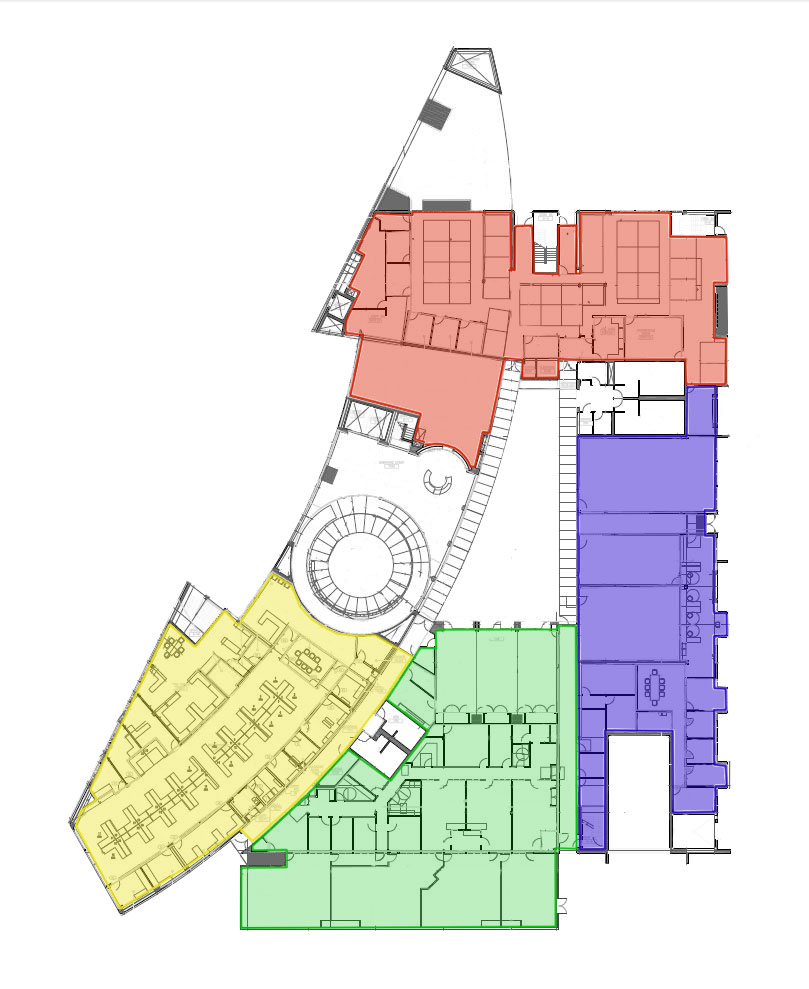 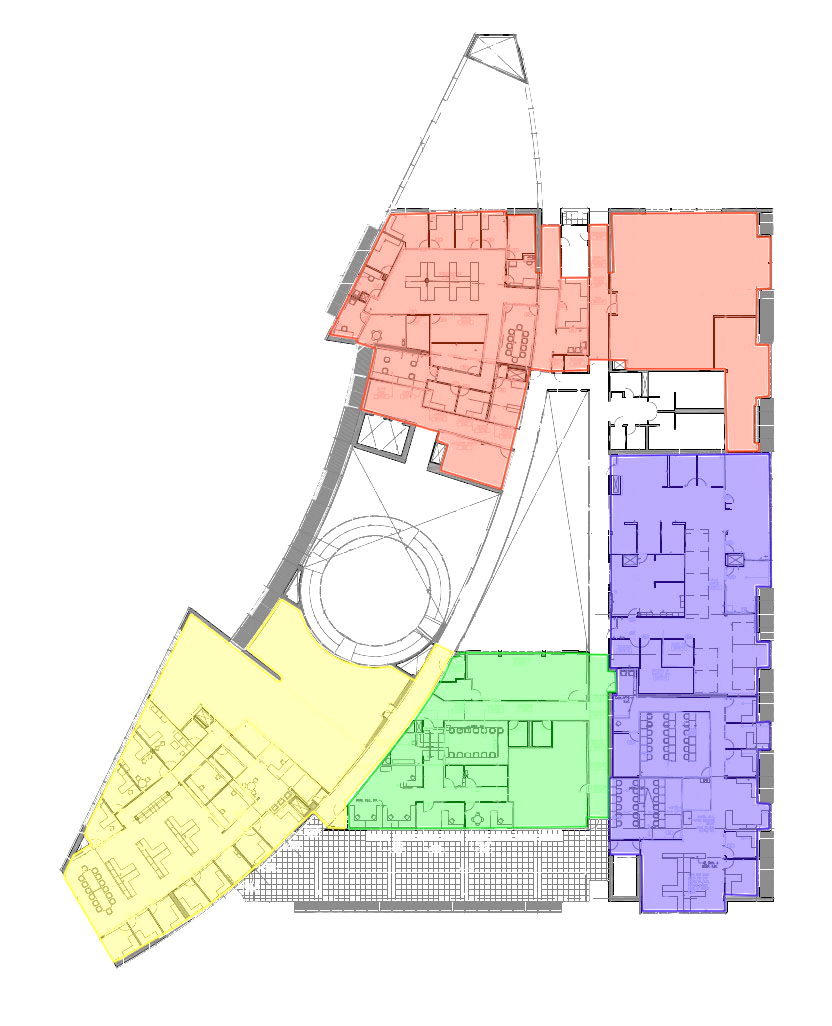 First Floor
Second Floor
Anderson Clemenceau – Mechanical Option
Senior Thesis 2015
Leddy Maytum Stacy Architects
Leddy Maytum Stacy Architects
The Ed Roberts Campus
Dedicated Outside Air System (DOAS)
Supplies Filtered, Dehumidified Ventilation Air 

Variable-Speed Fan Operation

DX Cooling, Electric Heating
Introduction

Existing Systems

Mechanical Depth

Structural Breadth

Conclusion
Mechanical Depth
Variable Refrigerant Flow System
Equipment
Unit Sizing
Energy Use

Solar Thermal
Radiant Floor and DHW
System Sizing
Energy Use
Anderson Clemenceau – Mechanical Option
Senior Thesis 2015
The Ed Roberts Campus
Introduction

Existing Systems

Mechanical Depth

Structural Breadth

Conclusion
Mechanical Depth
Variable Refrigerant Flow System
Equipment
Unit Sizing
Energy Use

Solar Thermal
Radiant Floor and DHW
System Sizing
Energy Use
Yearly Utility Cost Change: 14.3%

Yearly Savings: $23,200
Anderson Clemenceau – Mechanical Option
Senior Thesis 2015
The Ed Roberts Campus
Life Cycle Cost Analysis

2014 Supplement to NIST Manual 135

Discount Rate: 3%
Introduction

Existing Systems

Mechanical Depth

Structural Breadth

Conclusion
Mechanical Depth
Variable Refrigerant Flow System
Equipment
Unit Sizing
Energy Use

Solar Thermal
Radiant Floor and DHW
System Sizing
Energy Use
Anderson Clemenceau – Mechanical Option
Senior Thesis 2015
The Ed Roberts Campus
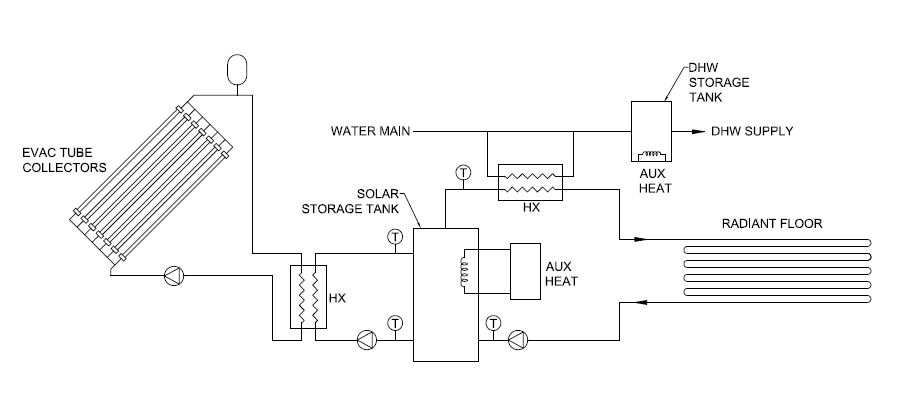 Solar Thermal Water Heating System
Domestic Water Heating
Radiant Floor Space Heating

Analysis: CombiSys
Solar Thermal Water Heating Simulation
Introduction

Existing Systems

Mechanical Depth

Structural Breadth

Conclusion
Mechanical Depth
Variable Refrigerant Flow System
Equipment
Unit Sizing
Energy Use

Solar Thermal
Radiant Floor and DHW
System Sizing
Energy Use
Solar Thermal Schematic
Anderson Clemenceau – Mechanical Option
Senior Thesis 2015
The Ed Roberts Campus
Solar Thermal Water Heating System
Domestic Water Heating
Radiant Floor Space Heating

Analysis: CombiSys
Solar Thermal Water Heating Simulation
Model Inputs:

Collector Area:  90 m2 (970 ft2)	

Collector Performance Characteristics:  η0=0.687,  a1=1.505 [W/m2-K], a2=0.011 [W/m2-K]

Dom. Hot Water Load:  3 gal/d per occupant, 50 occupants
Space Loss Coefficient: 500 W/K (~1700 Btu/h/°F)
Introduction

Existing Systems

Mechanical Depth

Structural Breadth

Conclusion
Mechanical Depth
Variable Refrigerant Flow System
Equipment
Unit Sizing
Energy Use

Solar Thermal
Radiant Floor and DHW
System Sizing
Energy Use
Anderson Clemenceau – Mechanical Option
Senior Thesis 2015
The Ed Roberts Campus
Solar Thermal Water Heating System
Domestic Water Heating
Radiant Floor Space Heating

Analysis: CombiSys
Solar Thermal Water Heating Simulation
Model Inputs:

Collector Area:  90 m2 (970 ft2)	

Collector Performance Characteristics:  η0=0.687,  a1=1.505 [W/m2-K], a2=0.011 [W/m2-K]

Dom. Hot Water Load:  3 gal/d per occupant, 50 occupants
Space Loss Coefficient: 500 W/K (~1700 Btu/h/°F)
Introduction

Existing Systems

Mechanical Depth

Structural Breadth

Conclusion
Mechanical Depth
Variable Refrigerant Flow System
Equipment
Unit Sizing
Energy Use

Solar Thermal
Radiant Floor and DHW
System Sizing
Energy Use
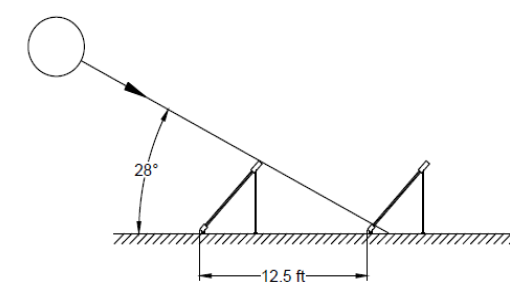 Gross Roof Area:
 ~2,500 sq. ft.
Anderson Clemenceau – Mechanical Option
Senior Thesis 2015
The Ed Roberts Campus
CombiSys Solar Thermal Simulation
Introduction

Existing Systems

Mechanical Depth

Structural Breadth

Conclusion
Mechanical Depth
Variable Refrigerant Flow System
Equipment
Unit Sizing
Energy Use

Solar Thermal
Radiant Floor and DHW
System Sizing
Energy Use
Avg. Solar Fraction
91%

Avg. Collector Efficiency
24%
Model Inputs:

Collector Area:  90 m2 (970 ft2)

Collector Performance Characteristics:  η0=0.687,  a1=1.505 [W/m2-K], a2=0.011 [W/m2-K]

Dom. Hot Water Load:  3 gal/d per occupant, 50 occupants
Space Loss Coefficient: 500 W/K (~1700 Btu/h/°F)
Anderson Clemenceau – Mechanical Option
Senior Thesis 2015
The Ed Roberts Campus
CombiSys Solar Thermal Simulation
Introduction

Existing Systems

Mechanical Depth

Structural Breadth

Conclusion
Mechanical Depth
Variable Refrigerant Flow System
Equipment
Unit Sizing
Energy Use

Solar Thermal
Radiant Floor and DHW
System Sizing
Energy Use
Model Inputs:

Collector Area:  90 m2 (970 ft2)
	
Collector Performance Characteristics:  η0=0.687,  a1=1.505 [W/m2-K], a2=0.011 [W/m2-K]

Dom. Hot Water Load:  3 gal/d per occupant, 50 occupants
Space Loss Coefficient: 500 W/K (~1700 Btu/h/°F)
Anderson Clemenceau – Mechanical Option
Senior Thesis 2015
The Ed Roberts Campus
Life Cycle Cost Analysis
Introduction

Existing Systems

Mechanical Depth

Structural Breadth

Conclusion
Mechanical Depth
Variable Refrigerant Flow System
Equipment
Unit Sizing
Energy Use

Solar Thermal
Radiant Floor and DHW
System Sizing
Energy Use
Anderson Clemenceau – Mechanical Option
Senior Thesis 2015
The Ed Roberts Campus
Alternative Application:  
Domestic Hot Water Only
Introduction

Existing Systems

Mechanical Depth

Structural Breadth

Conclusion
Mechanical Depth
Variable Refrigerant Flow System
Equipment
Unit Sizing
Energy Use

Solar Thermal
Radiant Floor and DHW
System Sizing
Energy Use
Peak 1-Hour Demand of 150 gal
Constant, Year-Round Load
Anderson Clemenceau – Mechanical Option
Senior Thesis 2015
The Ed Roberts Campus
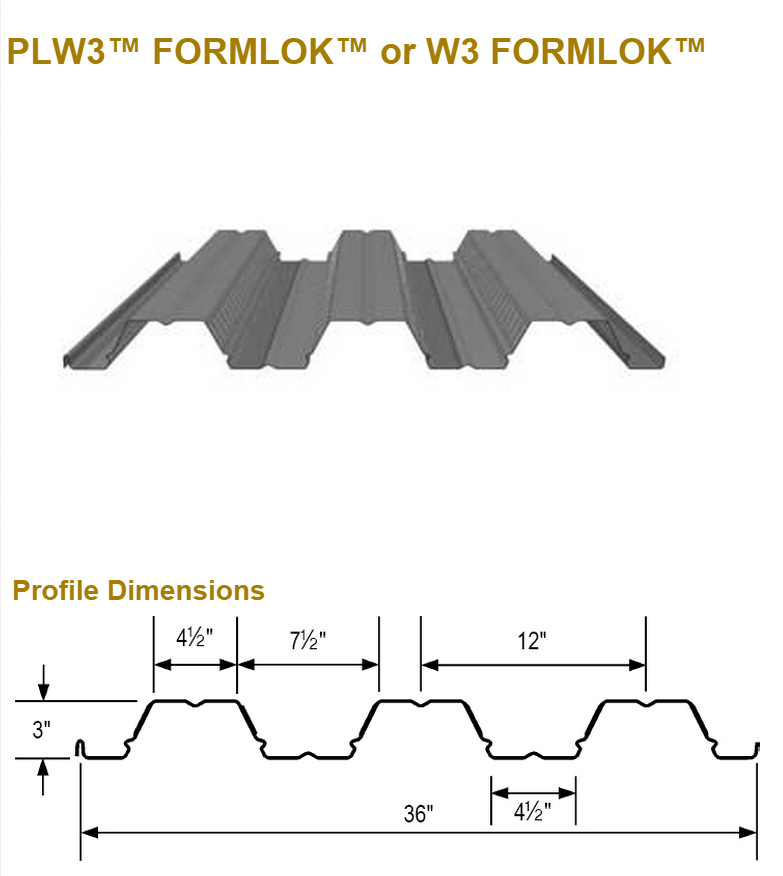 Current Roof Structure
Structural Steel Framing
18 Gage Verco W3 Metal Decking
3-1/2” LW Concrete Topping
Current Roof Structure

Max Unshored Clear Span:  15’-7” @3-Span  

Allowable Superimposed Load for 11’-0” Span Condition: 207 psf
Introduction

Existing Systems

Mechanical Depth

Structural Breadth

Conclusion
Roof Structure Redesign
Current Structure
New Design Criteria
Results
Typical Framing Plan for South East Roof: 

3 Spans @10’-8”
Verco Decking, Inc.
Anderson Clemenceau – Mechanical Option
Senior Thesis 2015
The Ed Roberts Campus
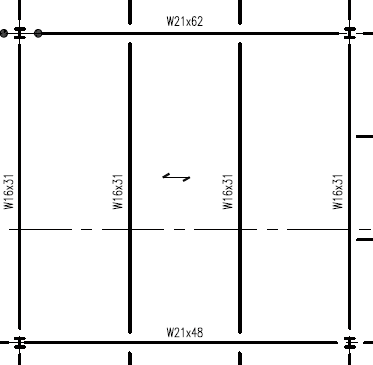 Vulcraft Deck Manuals

3VLI Composite Deck, LW Concrete Topping

19 Gage, 2” Topping
Self-Weight: 35 psf
Maximum SLL @10’-8” Spans:  105 psf
Current Roof Structure
Structural Steel Framing
18 Gage Verco W3 Metal Decking
3-1/2” LW Concrete Topping


Solar Panel Array for DHW and Space Heating

30 Panels at 225 lb/panel
Vertical Pull Force Due To Wind: ~610 lb
Panel Area on Roof: 1,100 sq ft. 



Total Additional Load:  ~55 psf
Introduction

Existing Systems

Mechanical Depth

Structural Breadth

Conclusion
Roof Structure Redesign
Current Structure
New Design Criteria
Results
Arup, San Francisco
Anderson Clemenceau – Mechanical Option
Senior Thesis 2015
The Ed Roberts Campus
Solar Thermal Water Heating System

Two Options: 
Space Heating and DHW
First Cost: $75,000
Payback: 25+ Years

DHW Only
First Cost: $25,000
Payback: 18 Years

Conclusion:
Not Recommended 
Could More Economical In Different Climate Conditions
Variable Refrigerant Flow System

First Cost: $364,300
Yearly Energy Savings: $23,200
Payback Period: 20 Years






Conclusion:  
Not Recommended For A Complete Renovation
Could Be Considered For New Construction
Introduction

Existing Systems

Mechanical Depth

Structural Breadth

Conclusion
Anderson Clemenceau – Mechanical Option
Senior Thesis 2015